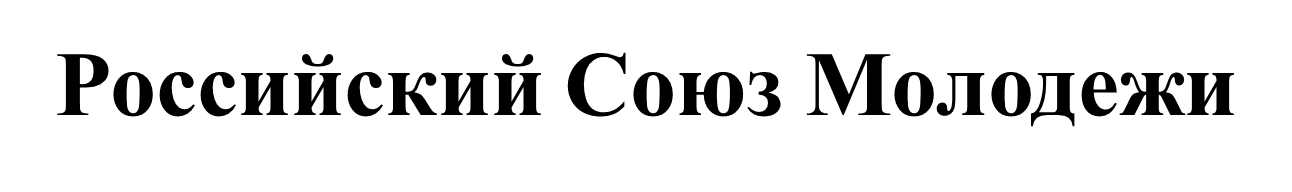 Российский Союз Молодежи – общероссийская общественная организация. РСМ помогает молодым россиянам найти свое место в жизни, раскрыть свой потенциал.
Наш адрес:
309750
Белгородская область 
Ровеньский район
Село Нагорье
Ул. Центральная 12 
МБОУ «Нагорьевская СОШ»
Тел. ( 847238) 53248
E-mail:  nasosh @yandex . ru
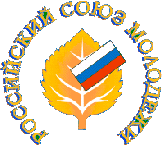 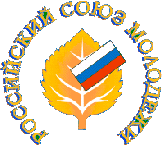 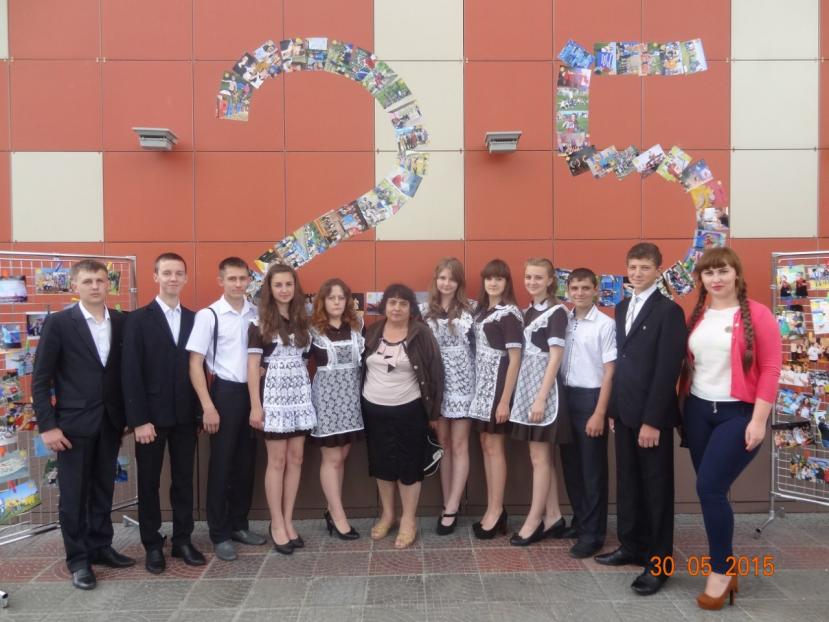 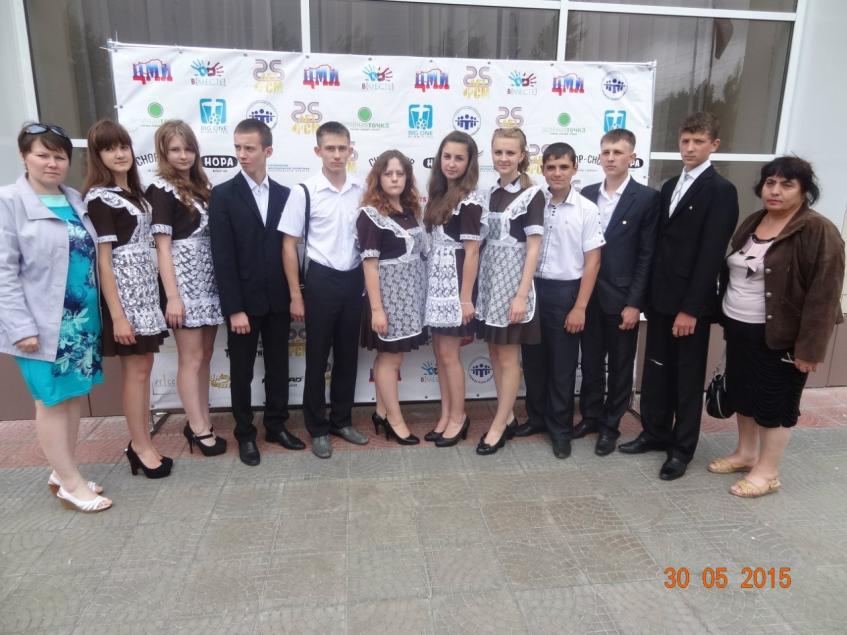 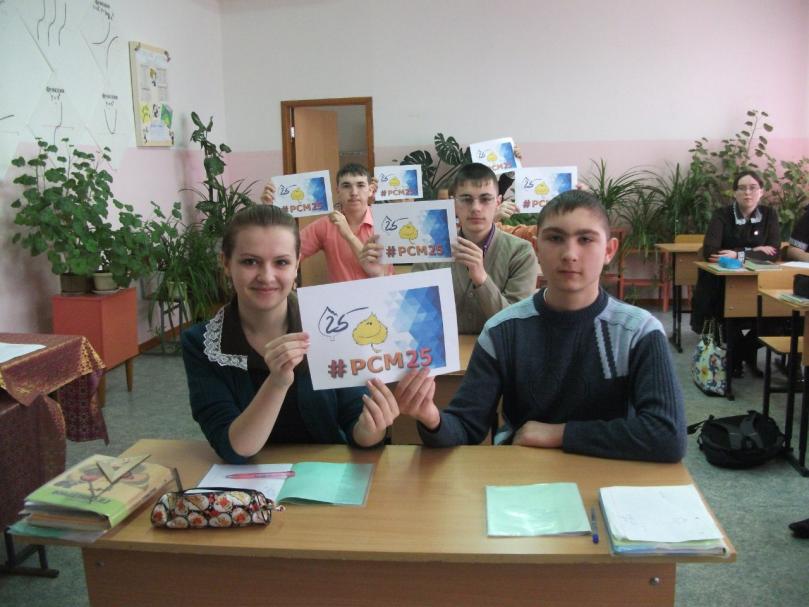 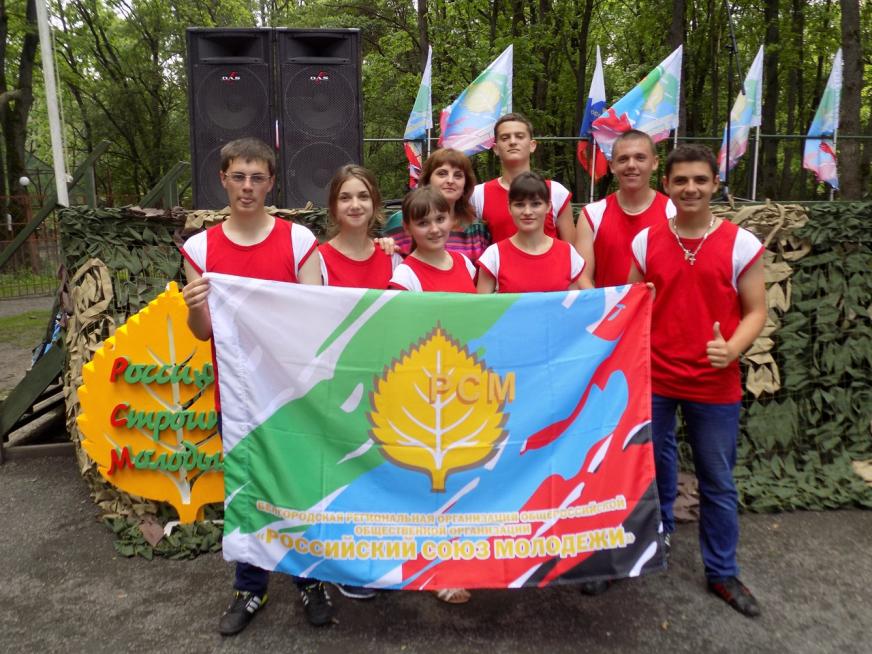 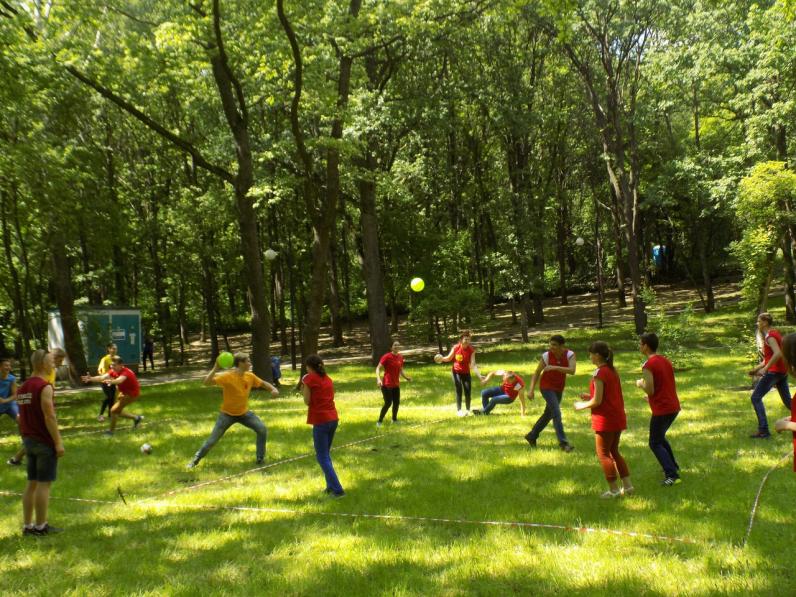 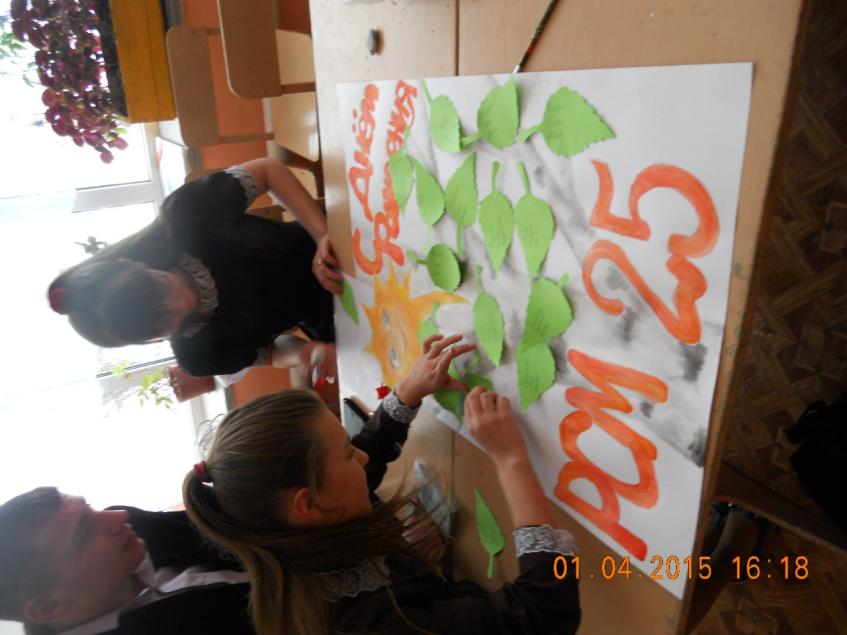 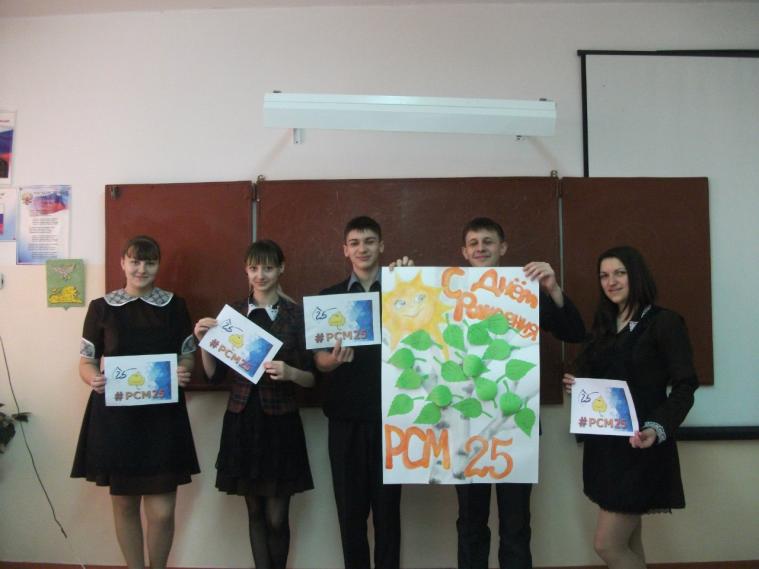 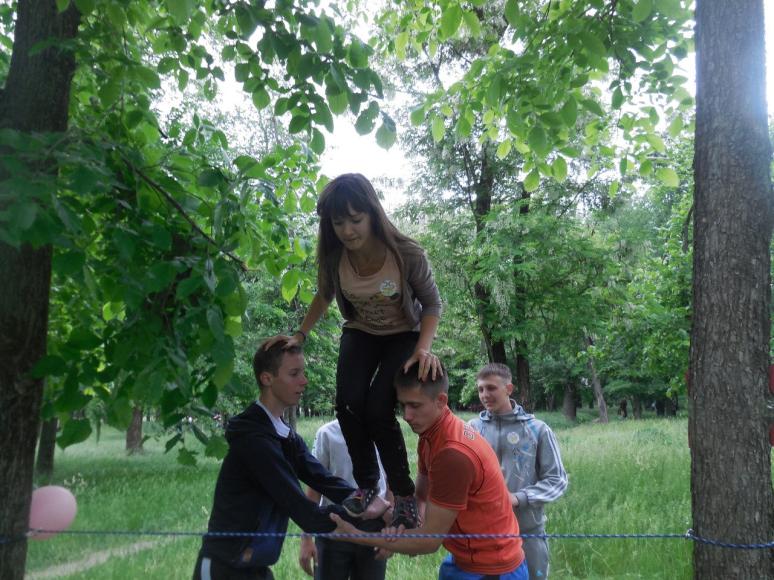 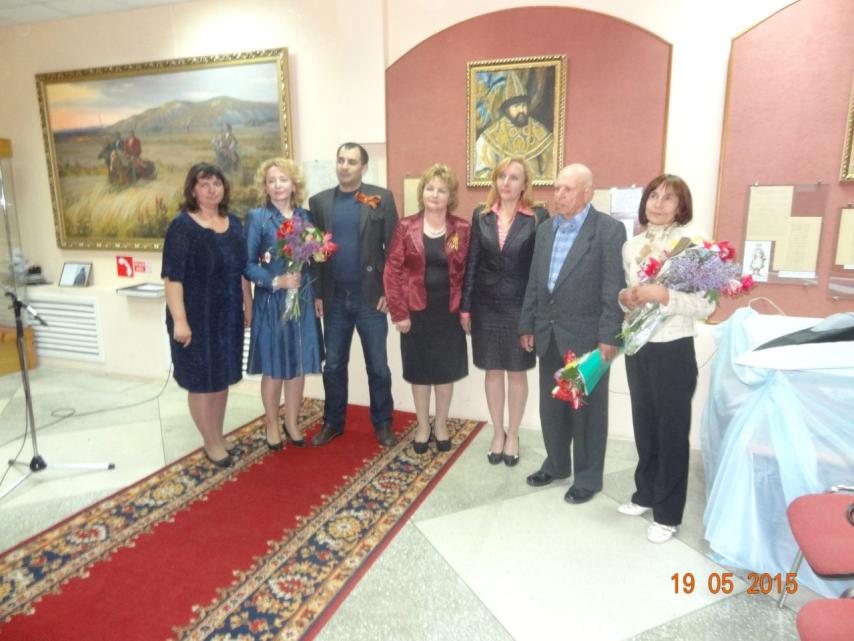 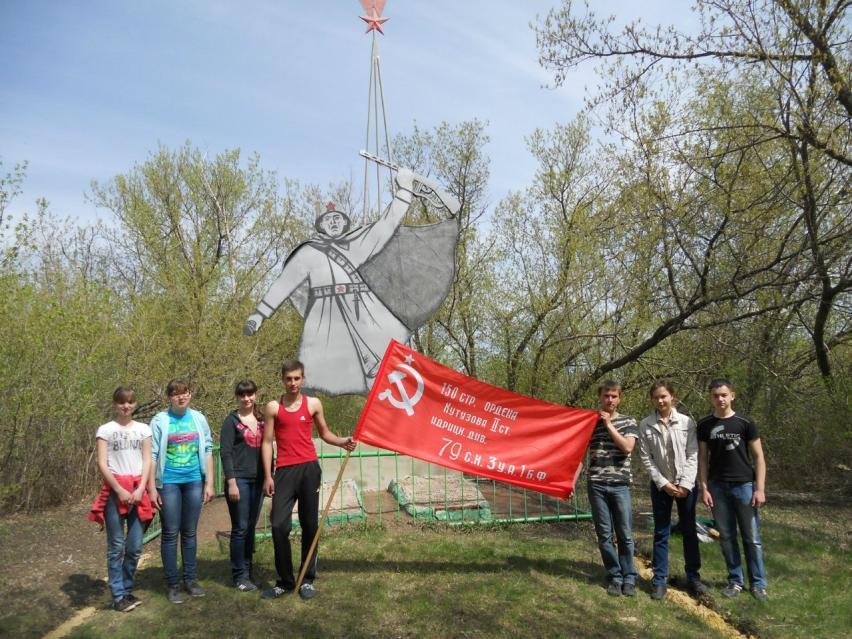 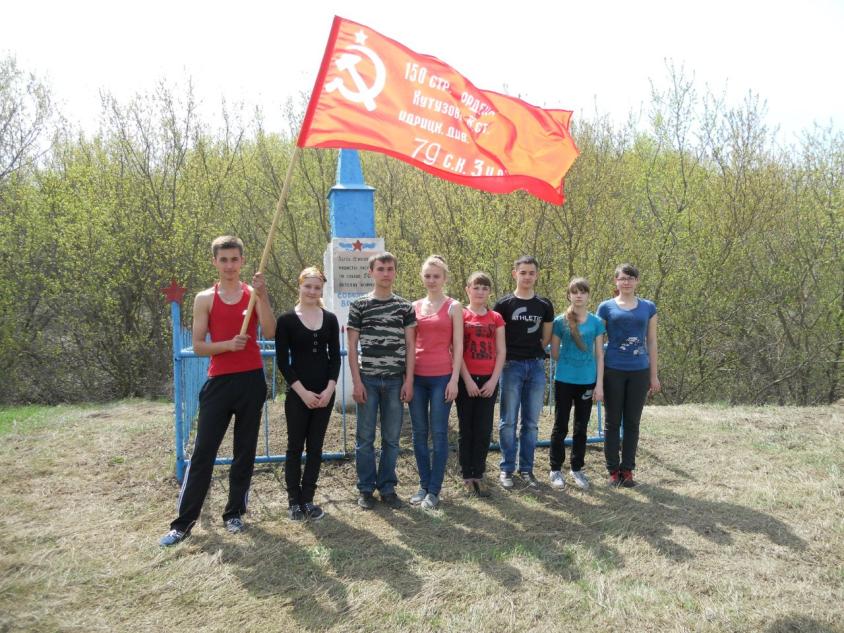 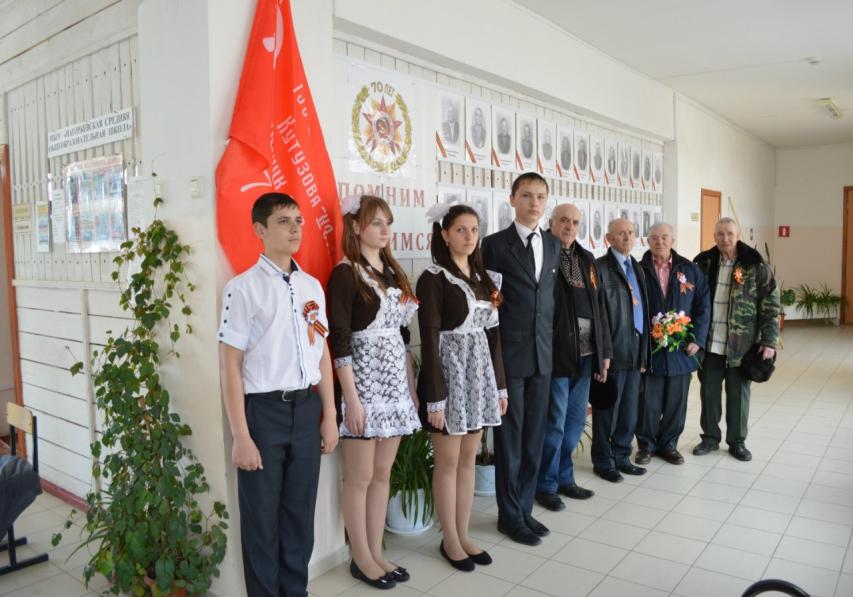 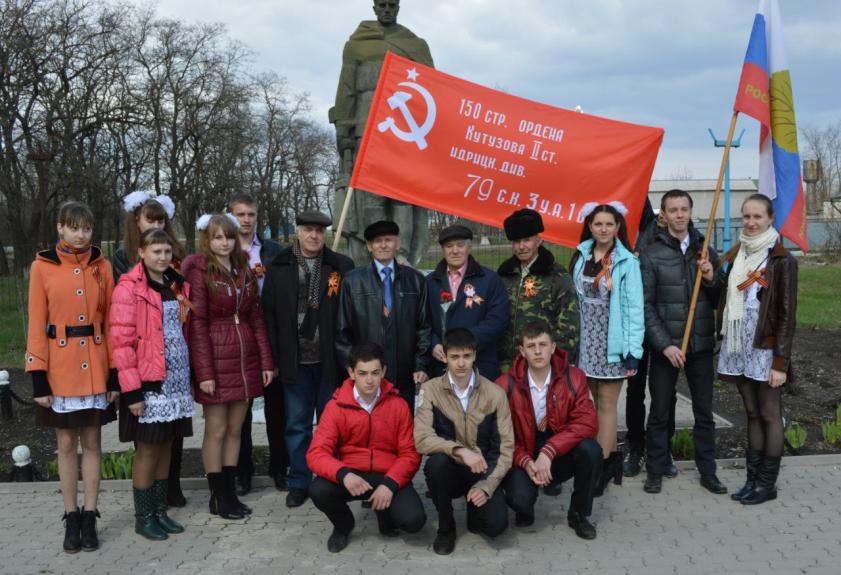 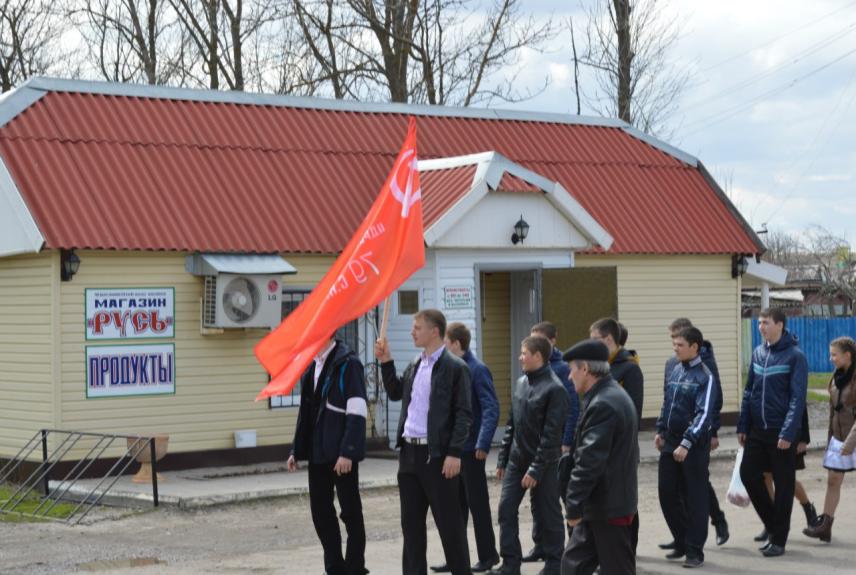 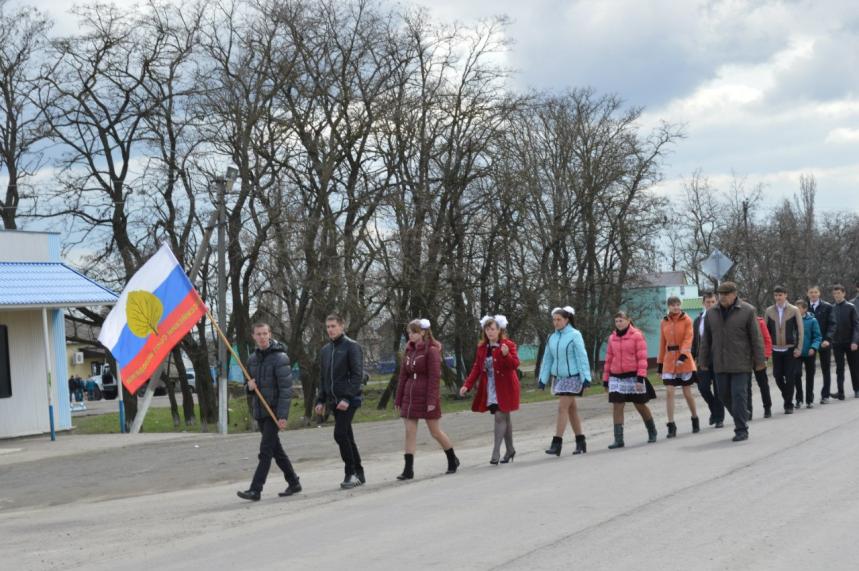 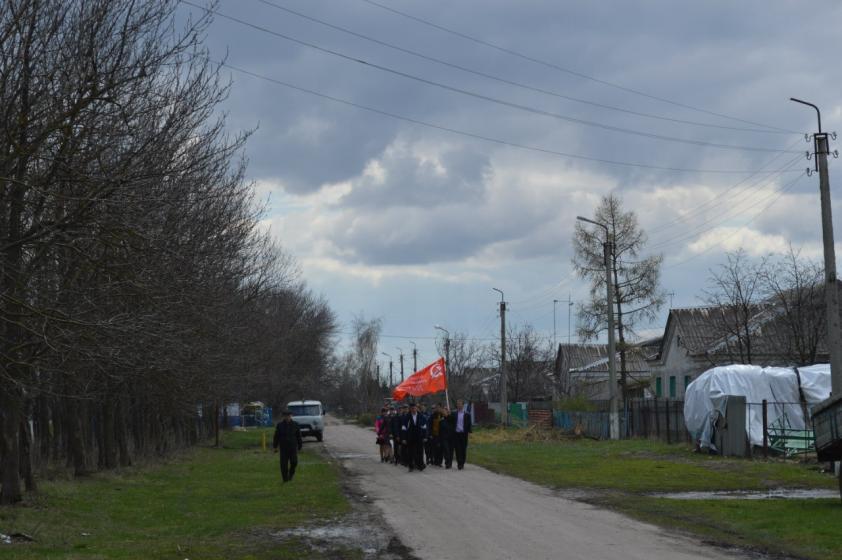 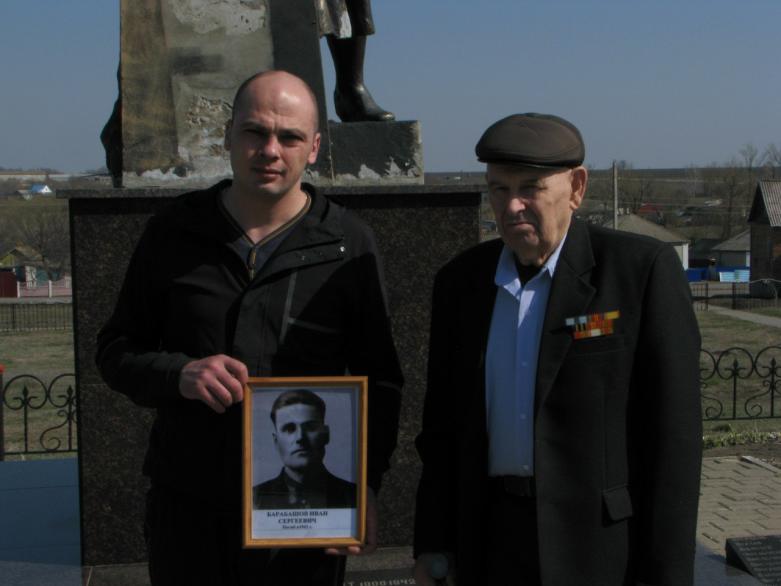 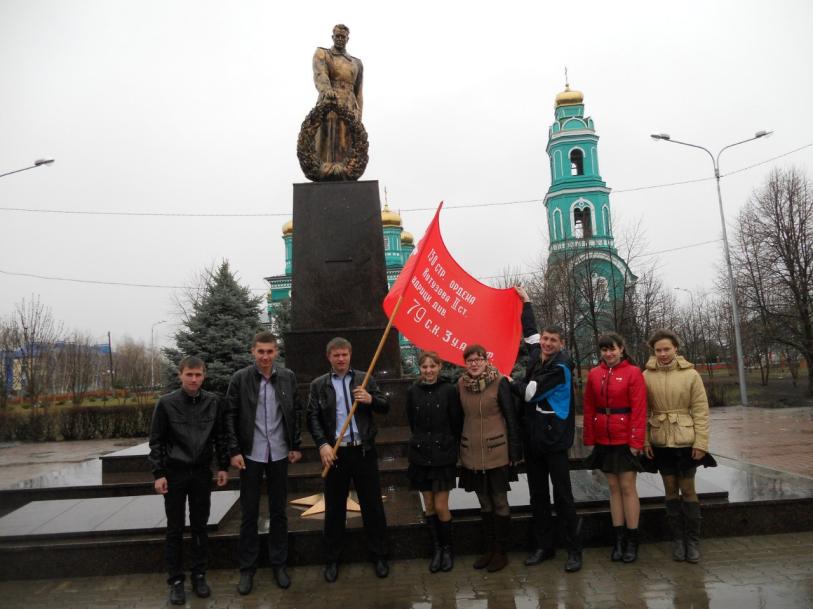 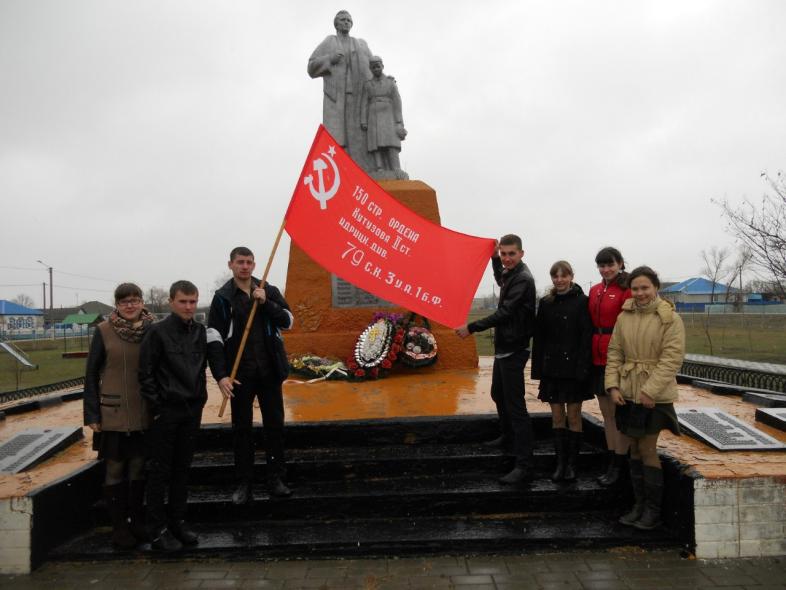 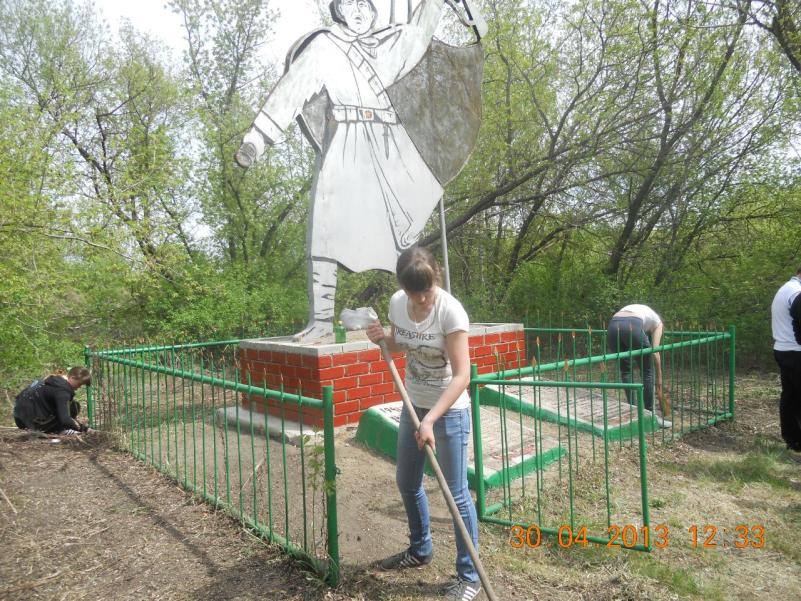 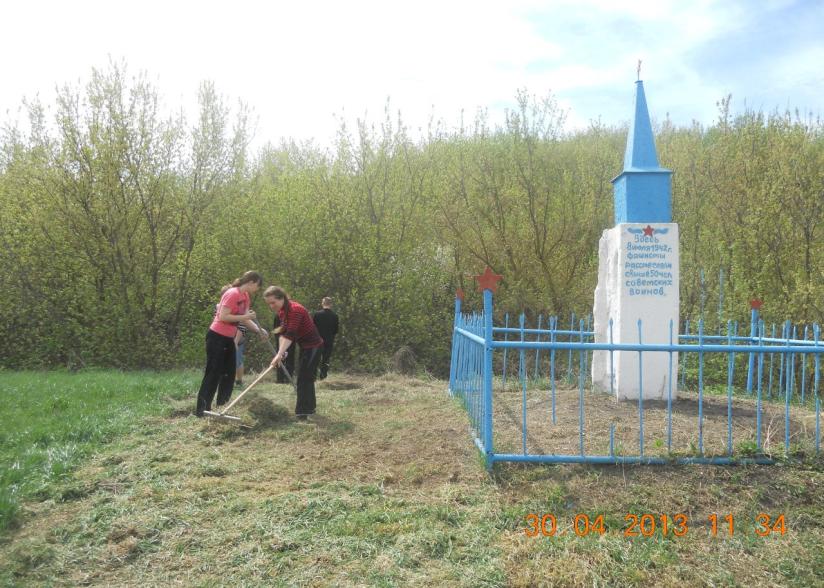 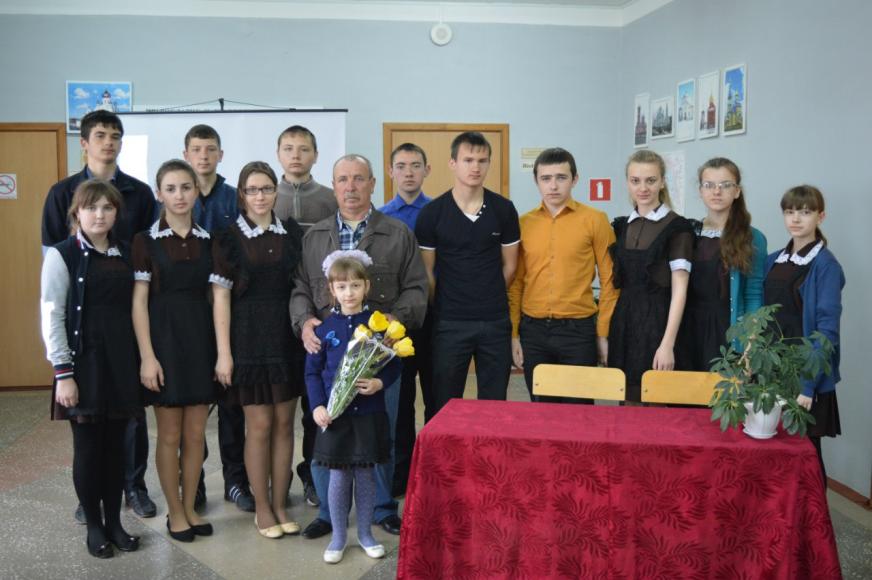 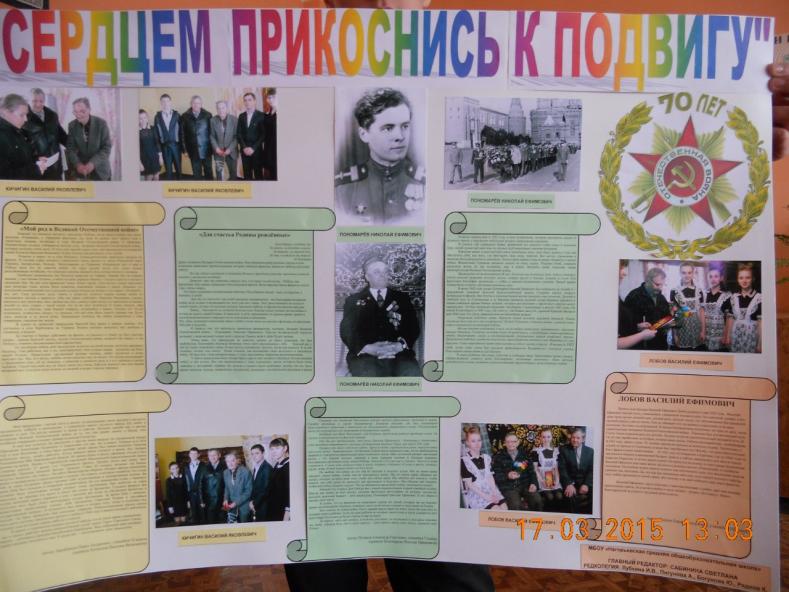 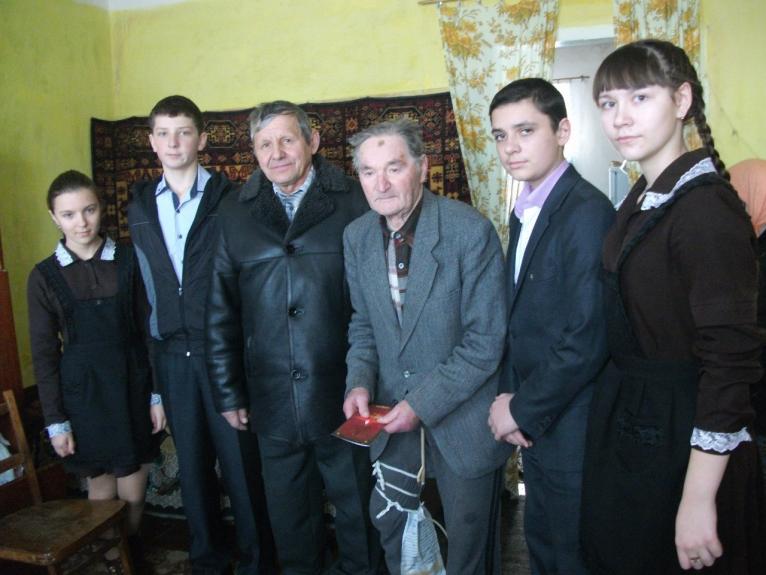 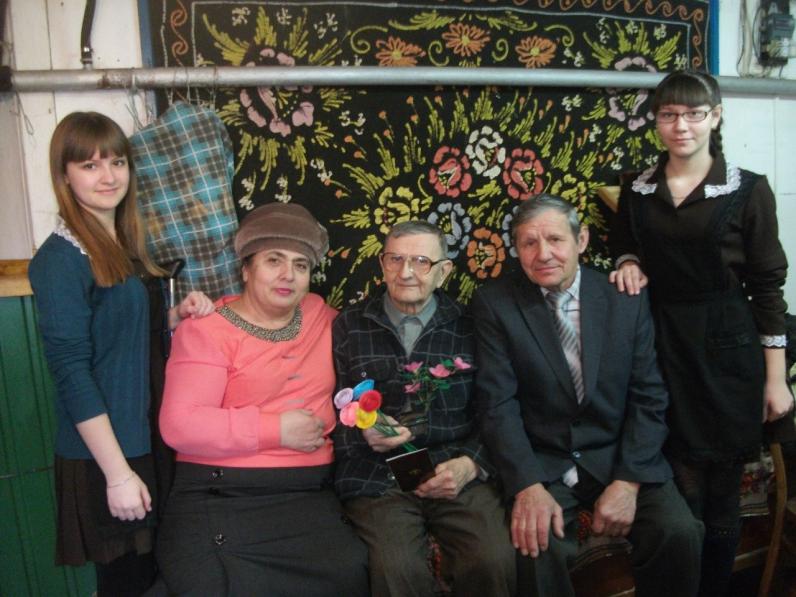 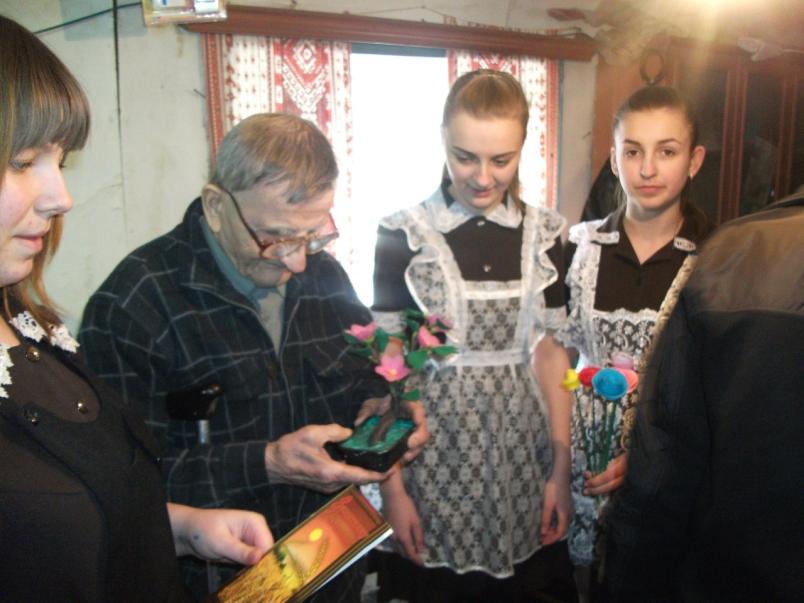 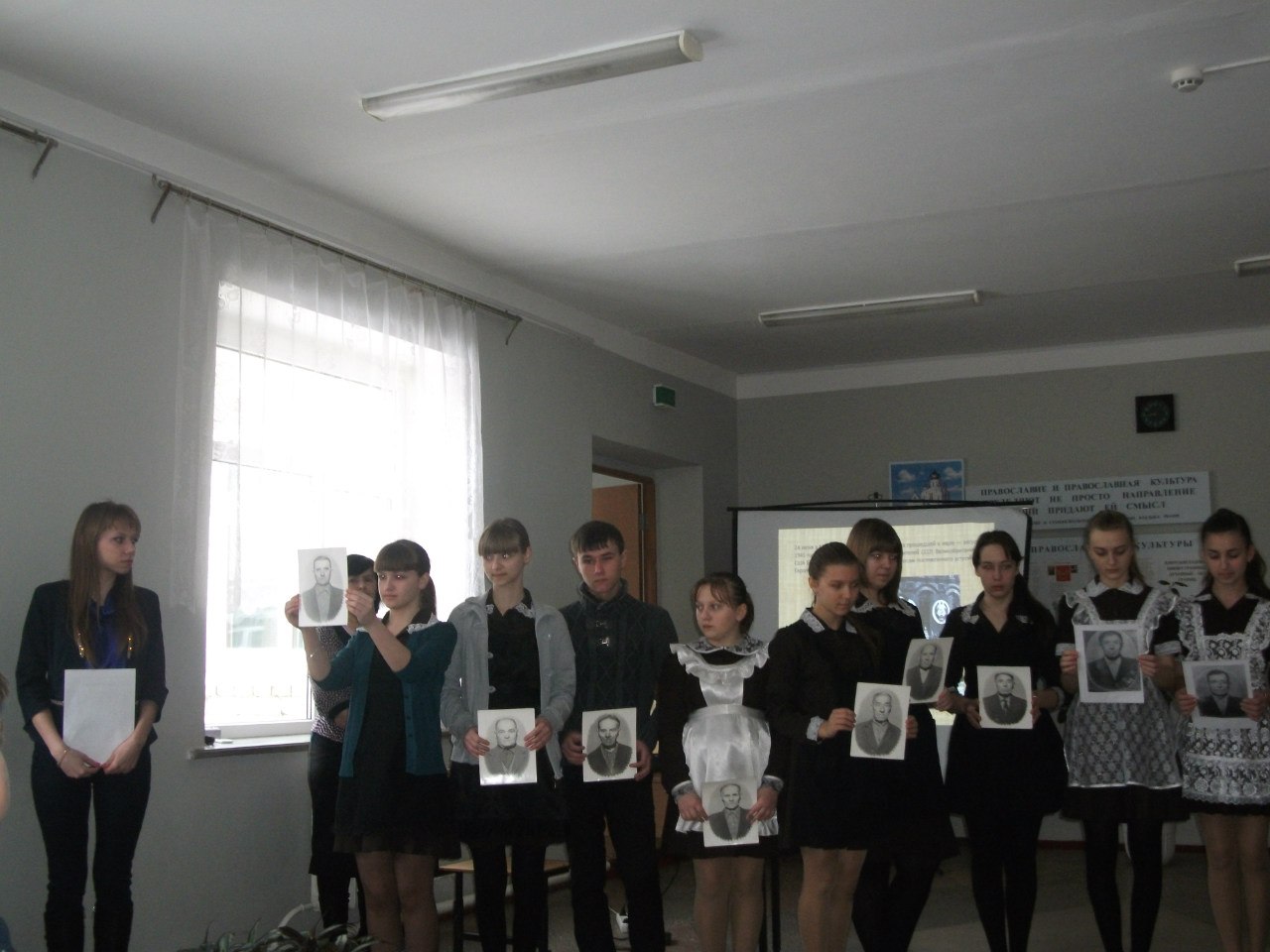 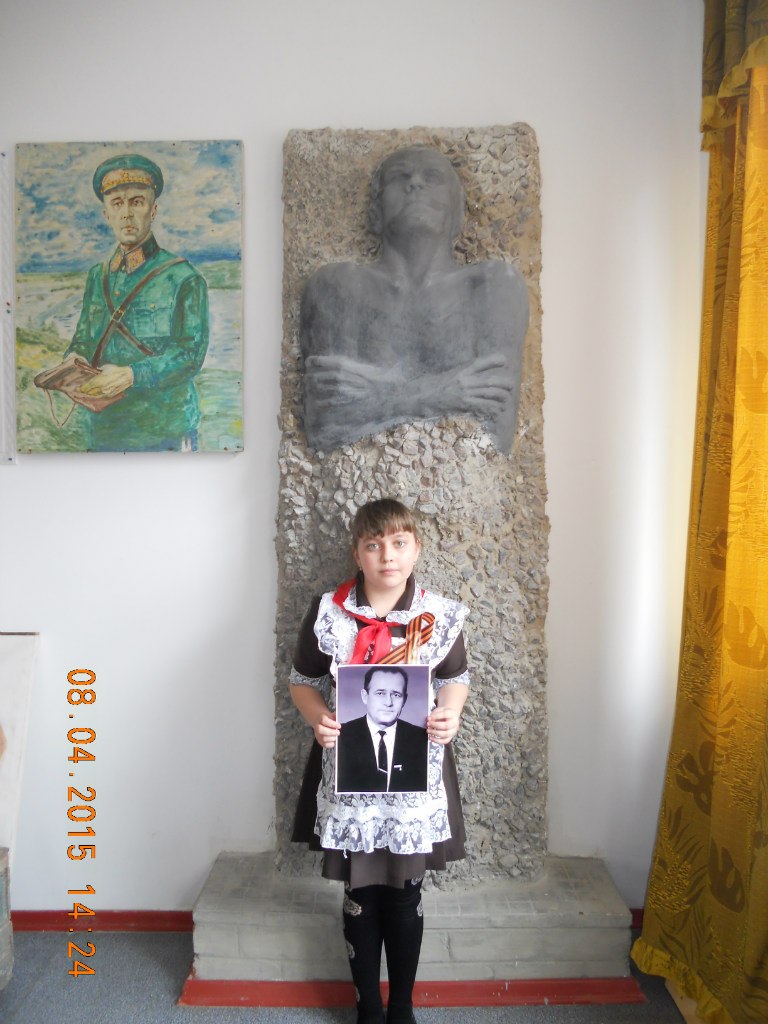 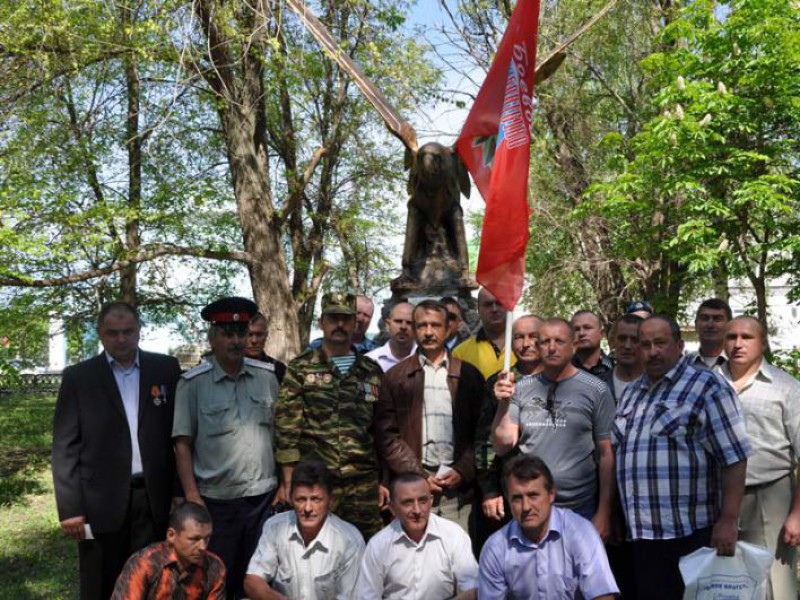 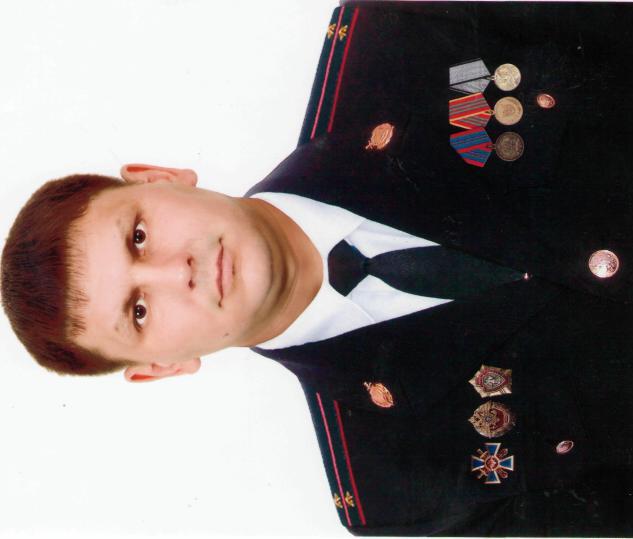 Мандрыгин Александр
Валентинович, орденоносец, участник боевых в Чечне
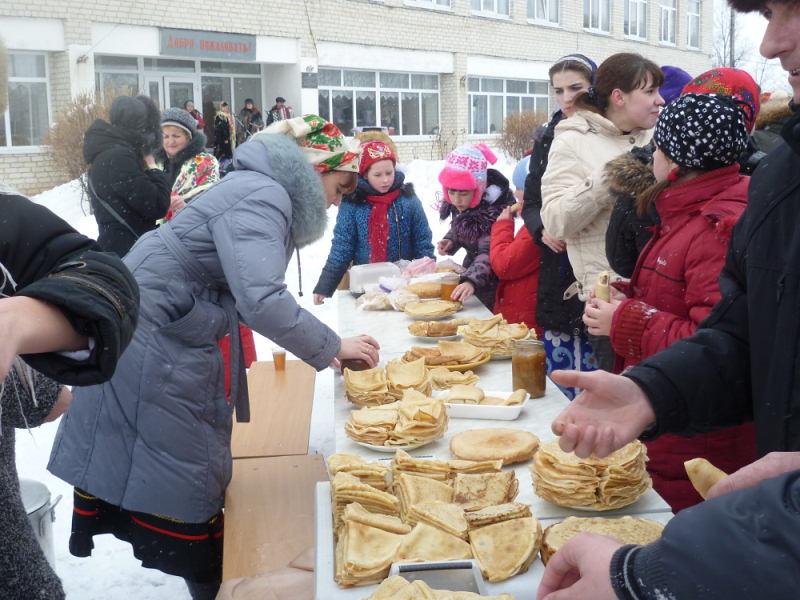 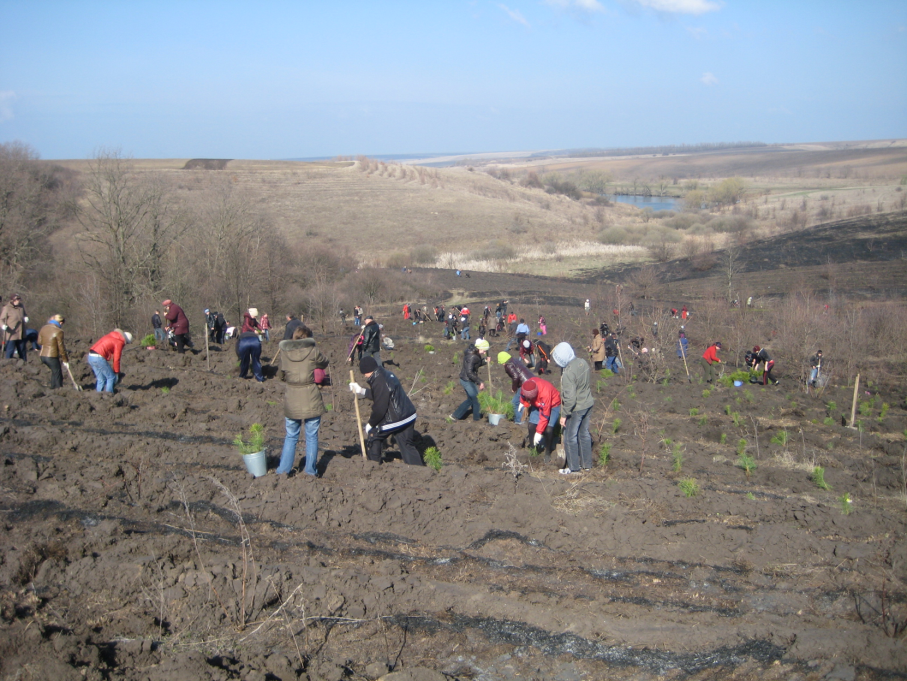 Шабловский  Владимир Владимирович
Кандидат сельско
хозяйственных наук
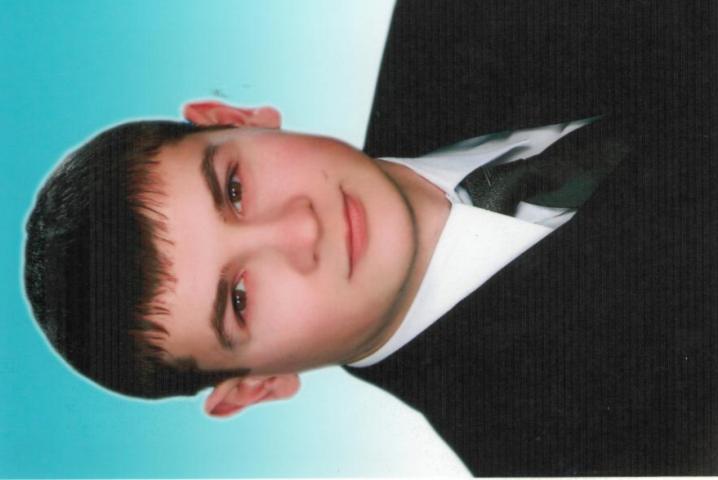 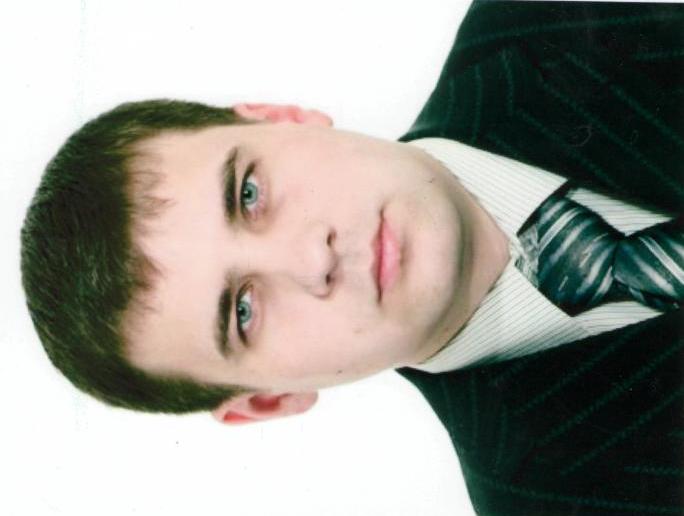 Овчаренко Виталий Александрович
Кандидат экономических наук
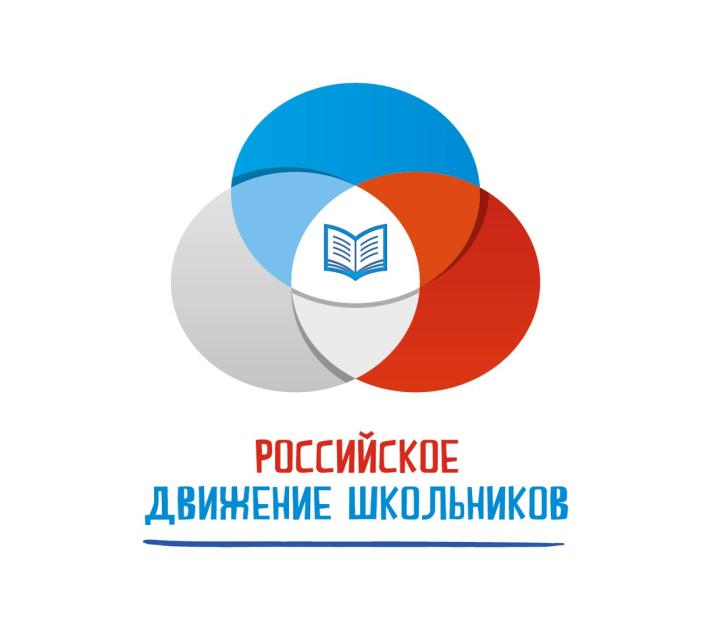 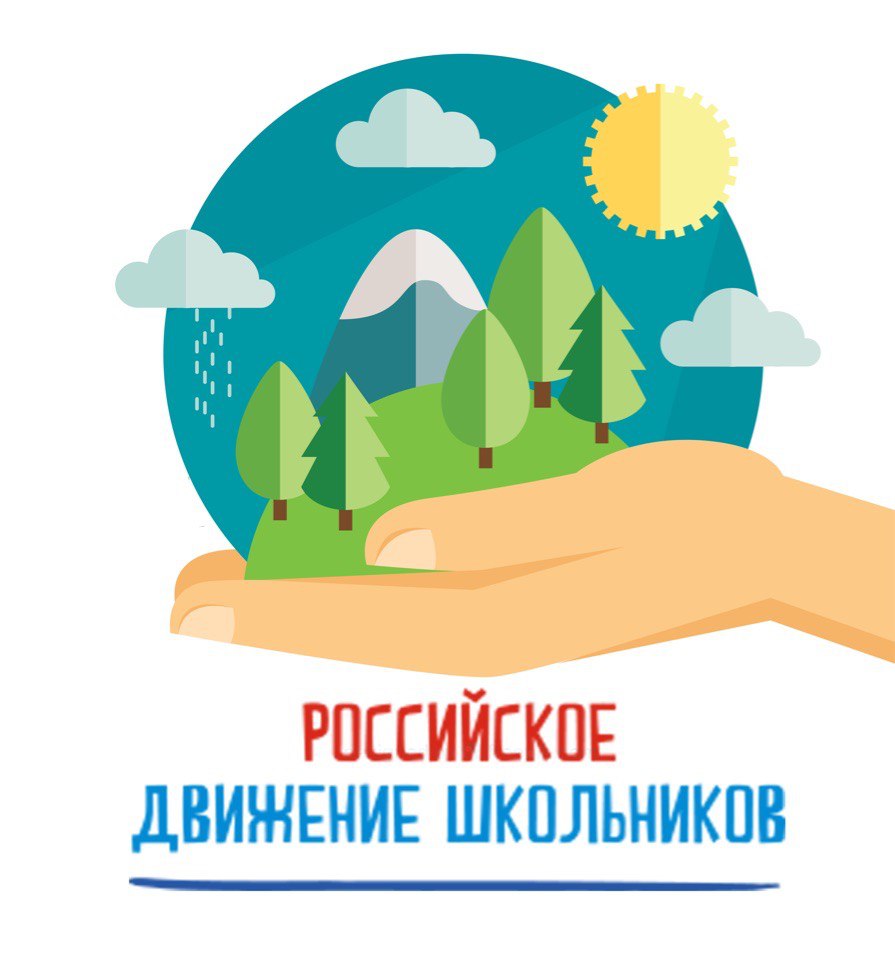